Elektrický proud v látkách
Elektrický proud v kapalinách
Elektrický proud v plynech
Elektrický proud v polovodičích




Centrum pro virtuální a moderní metody a formy vzdělávání na Obchodní akademii T.G. Masaryka, Kostelec nad Orlicí
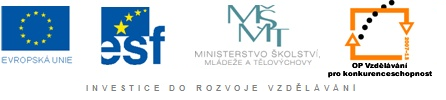 1
Elektrický proud v kapalinách
Elektrolyty = kapaliny, které vedou elektrický proud
 vznikají rozpouštěním iontové sloučeniny ve  	vhodném  rozpouštědle
 jsou to vodné roztoky solí, zásad a kyselin

Elektrolytická disociace = jev, při kterém dochází k rozpouštění solí, kyselin a zásad ve vodě a ke vzniku iontů.
2
Elektrický proud v kapalinách
Vložením dvou elektrod do elektrolytu a připojením ke svorkám stejnosměrného zdroje napětí 
vzniká uvnitř elektrolytu 
mezi elektrodami
elektrické pole.
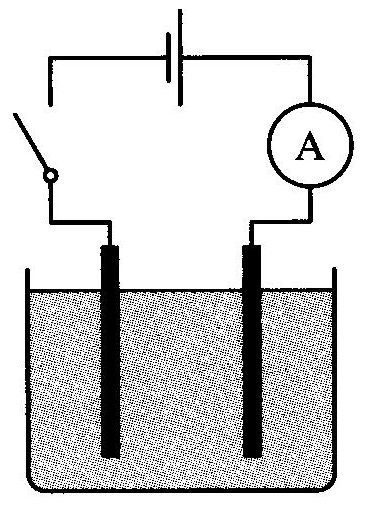 3
Elektrický proud v kapalinách
Elektroda spojená s pólem zdroje:
kladným = anoda
záporným = katoda

Působením elektrického pole
v elektrolytu se pohybují:
a) směrem k anodě záporné ionty = anionty
b) směrem ke katodě kladné ionty = kationty
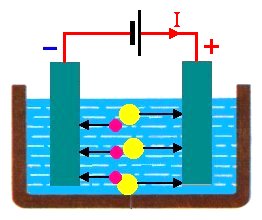 4
Elektrický proud v kapalinách
Iontová vodivost = vodivost látek, která je podmíněná existencí volně pohyblivých iontů.

Elektrický proud v elektrolytu – je spojen s přenosem látky směrem k elektrodám.

Elektrolýza = děj vedení elektrického proudu elektrolytem spojený s vylučováním látek na elektrodách.
5
Elektrický proud v kapalinách
Při elektrolýze se na katodě vylučuje vždy vodík nebo kov.

Galvanický článek = dvě 
chemicky různé elektrody 
ponořené do elektrolytu.
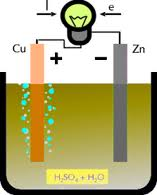 6
Elektrický proud v kapalinách
Akumulátor = galvanický článek založený na 	polarizaci elektrod.
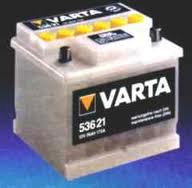 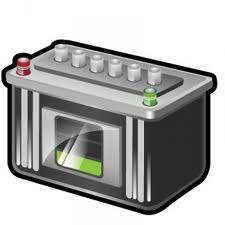 7
Elektrický proud v plynech
Plyny za běžných teplot a tlaků obsahují nepatrný počet elektricky nabitých částic
jsou dobrými izolanty.

Dodáním energie  se z molekul plynu uvolňují elektrony             vznikají kationty + anionty
           plyny se stávají vodivými = ionizace 

Ionizace je vyvolána ionizátory.
8
Elektrický proud v plynech
Ionizátorem – elektrické pole
 	- různé druhy záření
	  (radioaktivní, ultrafialové, …)
	- zahřátí plynu na vysokou teplotu
Elektrický proud v plynech = výboj.
Výboj:
samostatný
nesamostatný
9
Elektrický proud v plynech
samostatný výboj – plyn vede proud bez 	přítomnosti vnějšího 	ionizátoru

Za normálního tlaku: obloukový výboj
		koróna
		jiskrový výboj
10
Elektrický proud v plynech
Obloukový výboj                
                                                   Jiskrový výboj
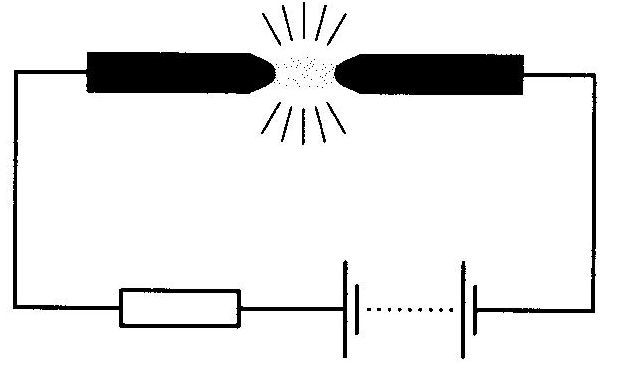 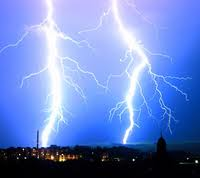 11
Elektrický proud v plynech
Za sníženého tlaku:
k výboji dojde, snížíme-li tlak v trubici
charakteristické světelné efekty
nízká hodnota proudu
v blízkosti katody – katodové světlo
anodové světlo vyplňuje téměř celou trubici
vše při tlaku 700 Pa
Anodové světlo – světelné reklamy
Katodové světlo (přiblížené elektrody) – doutnavky
12
Elektrický proud v plynech
Doutnavý výboj
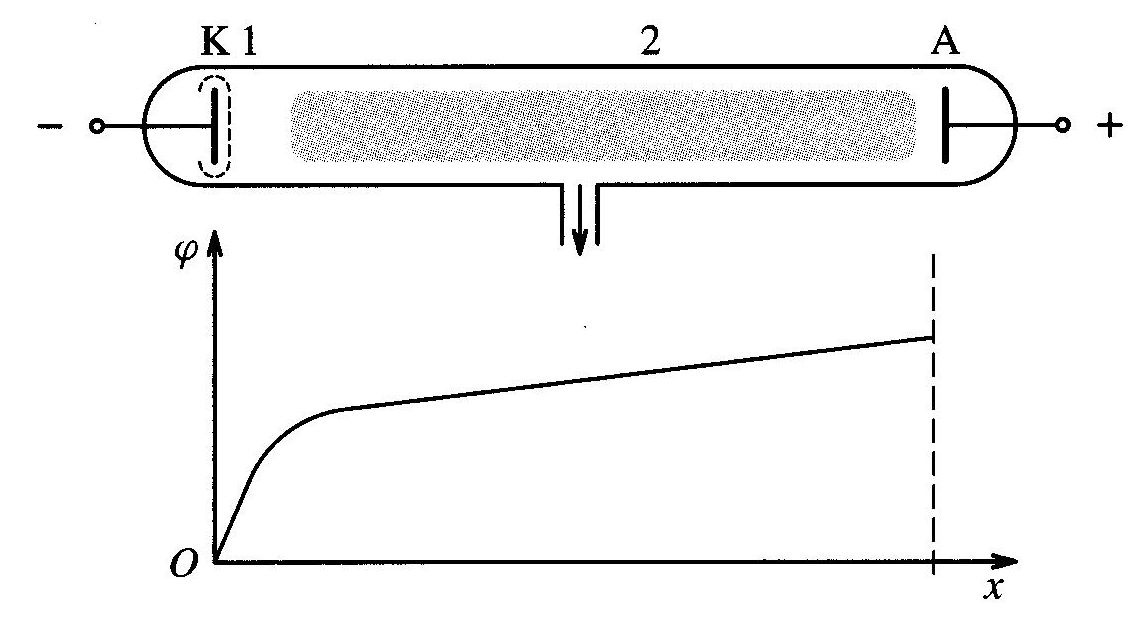 13
Elektrický proud v plynech
b) nesamostatný výboj – plyn vede proud pouze za 	přítomnosti vnějšího 	ionizátoru
14
Elektrický proud v polovodičích
Polovodiče = látky, jejichž vodivost je větší než 	vodivost izolantů a menší než vodivost 	vodičů
Nejznámější polovodiče = prvky IV.A skupiny                  	     (germanium, křemík)

Vodivost:   - roste s rostoucí teplotou
		- je závislá na dopadajícím záření 
		- mění se s obsahem příměsí
15
Elektrický proud v polovodičích
Vlastní vodivost polovodiče
– při nízké teplotě – elektrony pevně vázány k jádru
– při zahřátí se elektrony uvolňují            vznik  volných  elektronů a děr
 generace páru elektron – díra            elektrický proud
 díra = kladný náboj
          - podílí se na vedení proudu
 současně s generací probíhá i rekombinace (zánik)
   páru elektron - díra
16
Elektrický proud v polovodičích
Nevlastní vodivost polovodiče
– k čistému polovodiči přidáme atomy jiných prvků
              výrazně ovlivní vodivost

Podle atomu příměsi:
polovodiče s vodivostí děrovou (typu P)
polovodiče s vodivostí elektronovou (typu N)
17
Elektrický proud v polovodičích
Polovodiče typu P 
cizí atom = akceptor  
           vznik děr  
           převládá děrová vodivost

Polovodiče typu N
cizí atom = donor   
           uvolňuje elektrony bez vzniku děr              	převládá elektronová vodivost
18
Elektrický proud v polovodičích
Polovodič typu N           Polovodič typu P
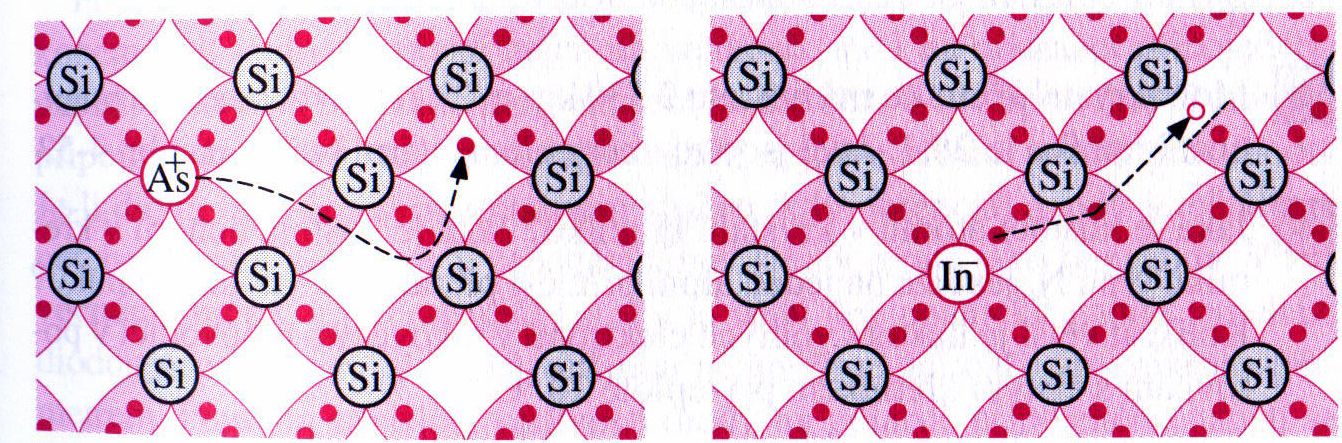 19
Elektrický proud v polovodičích
Užití polovodičů:
Termistor
Fotorezistor
Polovodičová dioda
Tranzistor
Tyristor
Integrovaný obvod
20
Použitá literatura a www stránky
Fyzika pro gymnázia – Elektřina a magnetismus
doc.RNDr. Oldřich Lepil, CSc
PaedDr. Přemysl Šedivý
Fyzika pro střední školy
doc,RNDr.Oldřich Lepil,CSc
Fyzika pro maturanty a zájemce o studium na VŠ
Ivan Teplička
RNDr. Petr Podivítr, PhD.
Fyzweb.cz
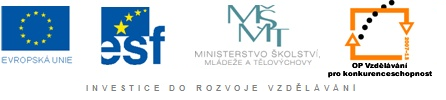 21